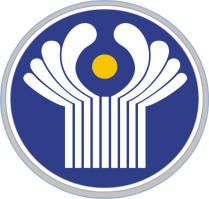 Рабочая группа
по гармонизации нормативной правовой и нормативно-технической базы в области мирного использования атомной энергии государств – участников СНГ
Содержание
Реализация Концепции комплекса соглашений и других нормативных актов, устанавливающих требования к контролю поставок для атомных отраслей государств-участников СНГ
План деятельности по сбору, анализу, систематизации и передаче информации по нормативным правовым и нормативно-техническим документам государств – участников СНГ.
Разработка Положения о Рабочей группе по гармонизации нормативной правовой и нормативно-технической базы в области мирного использования атомной энергии государств – участников СНГ
План деятельности Рабочей группы на 2016 год
2
1. Реализация Концепции комплекса соглашений и других нормативных актов, устанавливающих требования к контролю поставок для атомных отраслей государств-участников СНГ
Работы по соглашению о сближении и соглашения о сотрудничестве
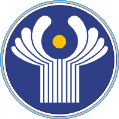 Комплект типовых соглашений по направлениям
Соглашение о сближении подходов в ОИАЭ
Соглашение о сотрудничестве
государств – участников СНГ
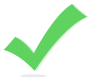 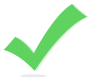 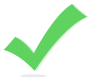 Рассмотрены и согласованы в рамках рабочей группы
Определена форма типовых соглашений
Масштабировано соглашение ЕврАзЭС в соглашение СНГ
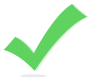 Проработано в рамках рабочей группы
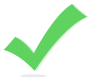 Составлен проект перечня вопросов, ответы на которые войдут в сутевую часть типовых соглашений
Представлено в Комиссию государств - участников СНГ по использованию атомной энергии в мирных целях
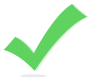 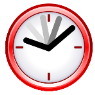 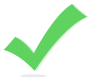 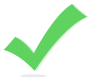 Представление в Комиссию государств - участников СНГ по использованию атомной энергии в мирных целях
Актуализирован план реализации Концепции с учетом разработки Соглашений на основе типовых соглашений
Согласовано членами комиссии Атом-СНГ в рабочем порядке
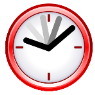 Внутригосударственное согласование
2015
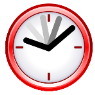 2016
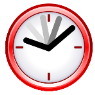 Вынесение на заседание Комиссии по экономическим вопросам
Внутригосударственное согласование
4
Принципы Соглашения о сближении подходов в области использования атомной энергии
В целях обеспечения необходимого уровня ядерной безопасности, каждая Сторона вправе установить на национальном уровне дополнительные требования к Продукции и Процессам на уровне национального законодательства.
5
Основные положения Соглашения о сотрудничестве государств – участников СНГ в сфере установления требований к продукции, поставляемой на объекты использования атомной энергии
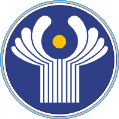 6
Перечень соглашений, предлагаемых к разработке в соответствии с Концепцией комплекса соглашений
7
Соглашение о подготовке и аттестации специального персонала (термисты, сварщики,  дефектоскописты, контролеры отделов технического контроля)
Около 40% Персонала стройплощадки
дефектоскописты
термисты
сварщики
контролеры ОТК
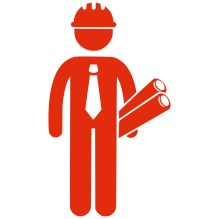 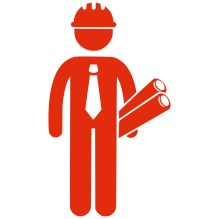 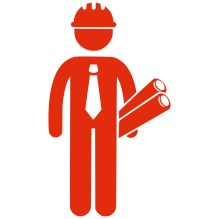 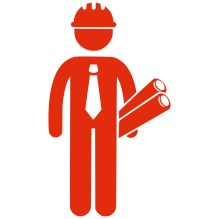 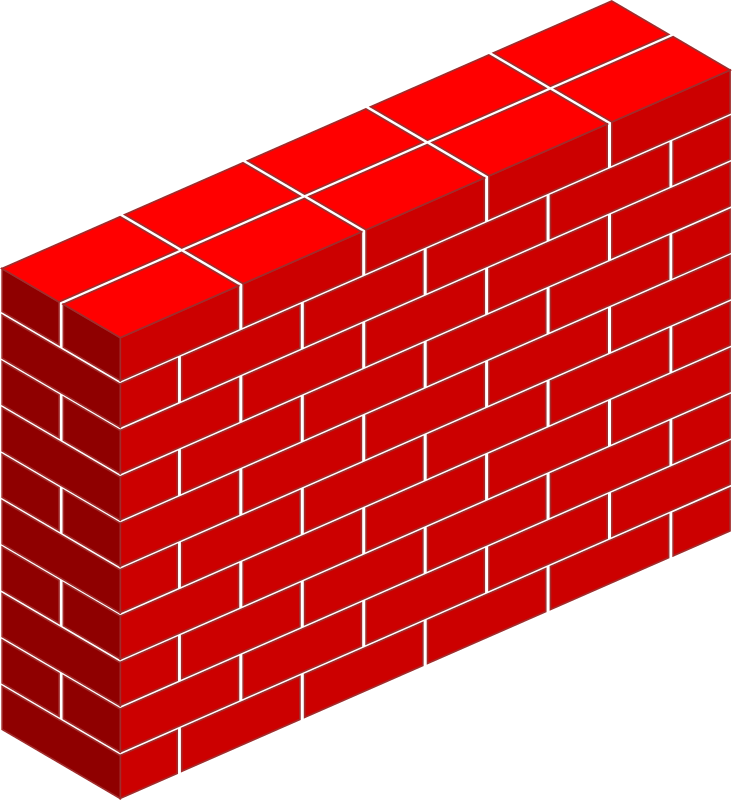 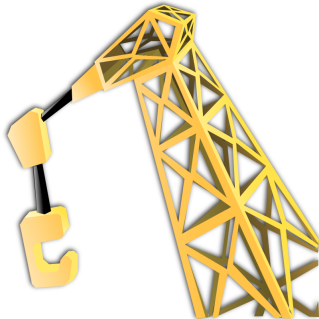 Требования к аттестации специального персонала в СНГ
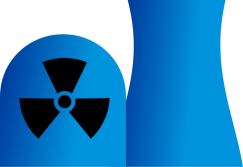 Строительство ОИАЭ на территории СНГ
8
Подготовка и аттестация дефектоскопистов
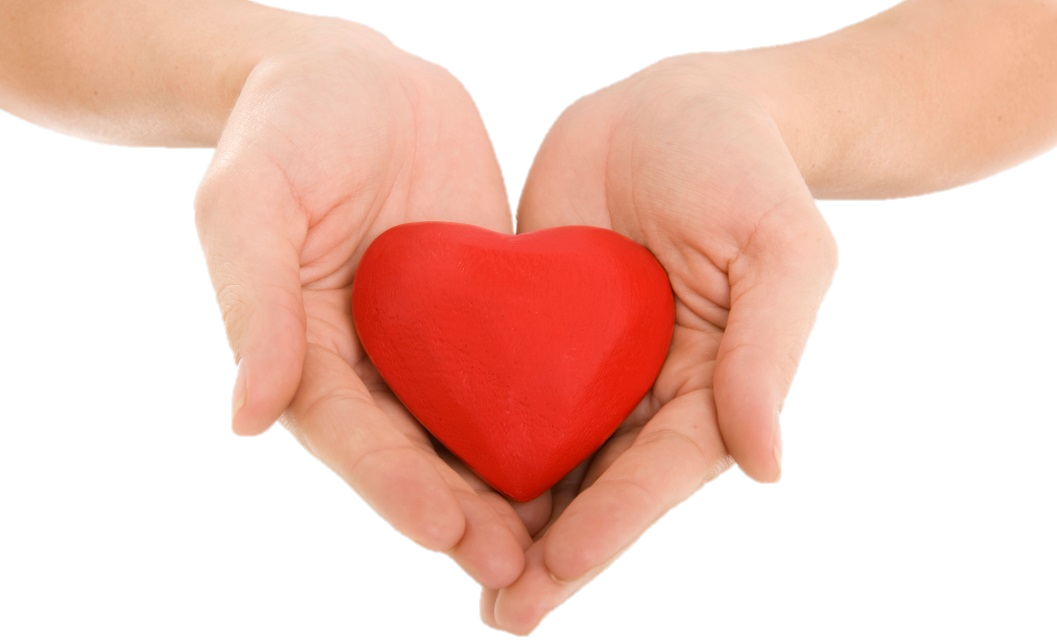 Качество
Безопасность
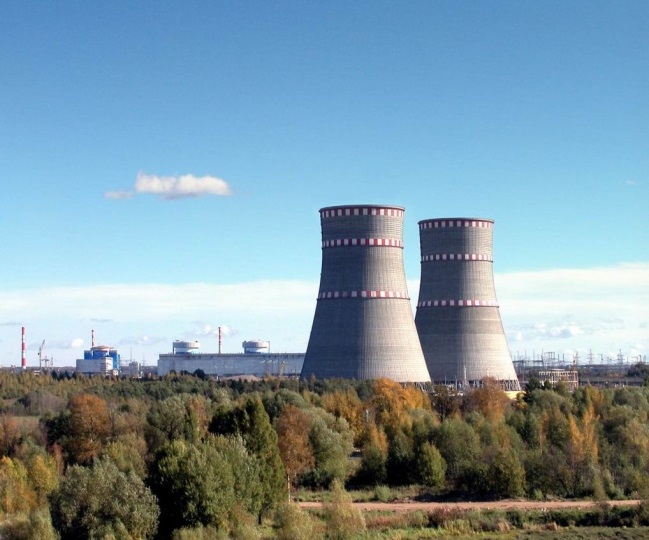 Основные методы контроля:
9
Подготовка и аттестация дефектоскопистов
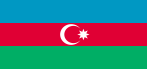 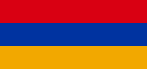 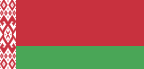 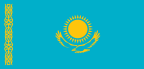 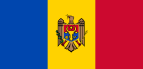 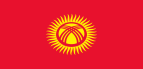 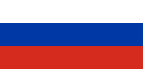 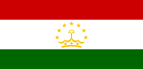 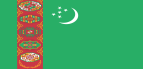 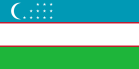 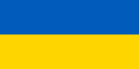 Квалификационное удостоверение
УЦ
УЦ
…
УЦ
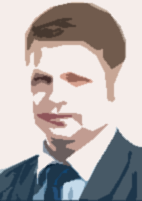 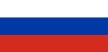 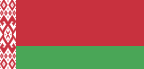 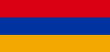 УЦ
- ультразвуковой (УК);
- акустико-эмиссионный (АЭ);
- радиационный (РК);
- магнитный (МК);
- визуальный и измерительный (ВИК)
Единые требования к учебным центрам

Единые требования к проверке учебного центра

Единые требования к подготовке

Единые требования к аттестации специалистов

Взаимоувязанные требования к порядку проведения и нормы браковки
…
EN
ASME
10
2. План деятельности по сбору, анализу, систематизации и передаче информации по нормативным правовым и нормативно-техническим документам государств – участников СНГ.
Разделы плана деятельности по сбору, анализу, систематизации и передаче информации
12
Механизм взаимодействия в рамках реализации плана
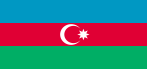 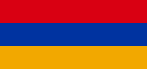 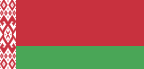 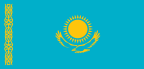 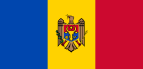 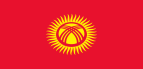 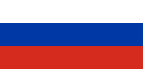 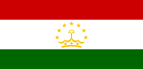 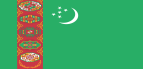 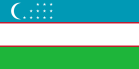 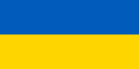 Заинтересованные органы стран-участниц СНГ или уполномоченные ими организации
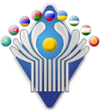 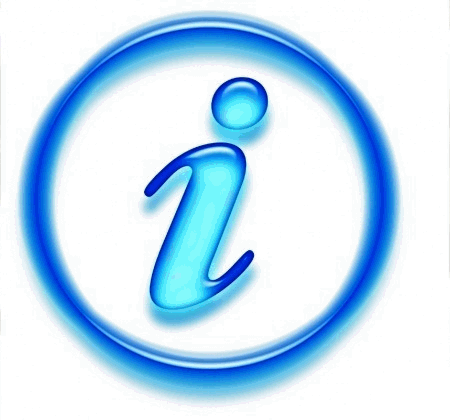 Интеграция документов в программный модуль
Предоставление перечней документов, их текстов.
Актуализация документов
Предоставление доступа к базе документов СНГ
Разработка и обслуживания информационного модуля
Формирование межгосударственной базы документов
Уполномоченная организация
13
3. Разработка Положения о Рабочей группе по гармонизации нормативной правовой и нормативно-технической базы в области мирного использования атомной энергии государств – участников СНГ
Предполагаемая структура Положения о РГ
15
4. План деятельности Рабочей группы на 2016 год
План деятельности Рабочей группы на 2016 год
Разработка и принятие Положения о Рабочей группе
Экспертное сопровождение процедуры принятия Соглашения о сближении и Соглашения о сотрудничестве
Разработка одного из соглашений на основе типового
Проработка ресурсной основы разработки глоссария и классификатора
17
Спасибо за внимание